Figure 9.  Laminar variations in columnar uptake from three different extrastriate cortical areas. Data were taken from ...
Cereb Cortex, Volume 12, Issue 6, June 2002, Pages 647–662, https://doi.org/10.1093/cercor/12.6.647
The content of this slide may be subject to copyright: please see the slide notes for details.
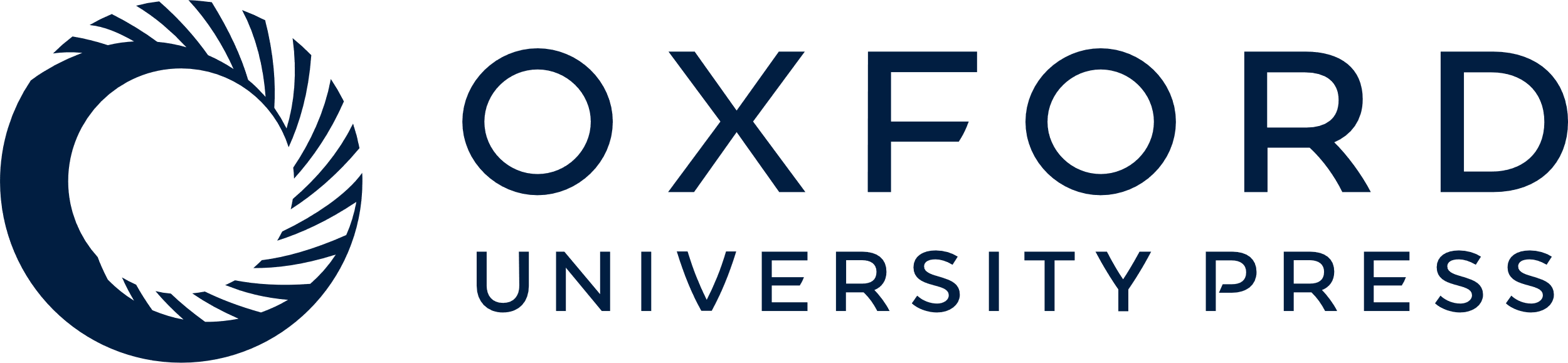 [Speaker Notes: Figure 9.  Laminar variations in columnar uptake from three different extrastriate cortical areas. Data were taken from single-isotope maps, from layers 2, 4 and 6 (from left to right, respectively), from either V2, V4 or MT (top to bottom rows). Normalized [3H]DG signals were acquired from individual sections of M2.


Unless provided in the caption above, the following copyright applies to the content of this slide: © Oxford University Press]